Детская косметика «ЗА» и «ПРОТИВ»
МОУ оош №78
 4 «А» класс
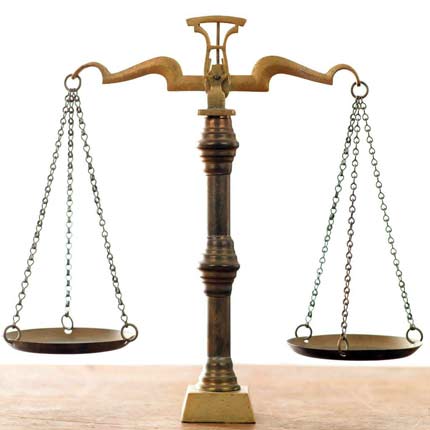 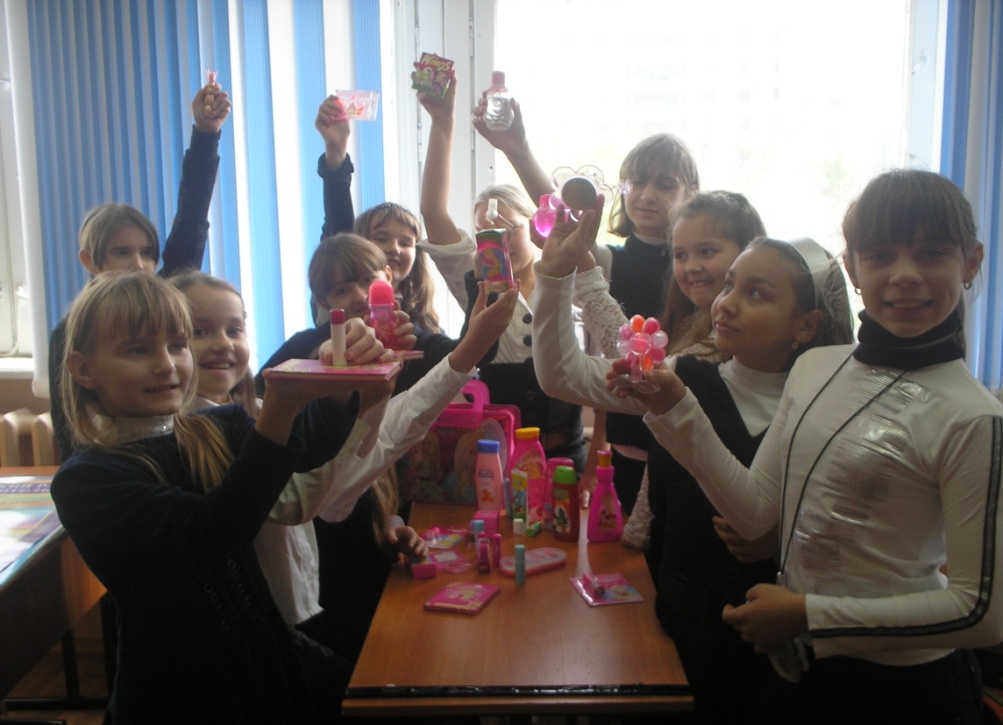 Цели работы:
выяснить, как влияют 
на здоровье детей
 гигиенические 
косметические средства;
узнать, в чем польза 
и вред декоративной косметики для девочек.
Задачи работы:
Ознакомиться с влиянием детской косметики на здоровье.
Выяснить спрос на детскую косметику среди своих сверстников.
Сделать выводы и 
   поделиться ими 
   с одноклассниками.
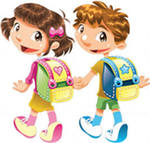 Гипотезы исследования:
Допустим, что детская декоративная косметика наносит вред организму,
   но если правильно ухаживать за собой,
   то  даже некрасивый человек 
   станет красивым.
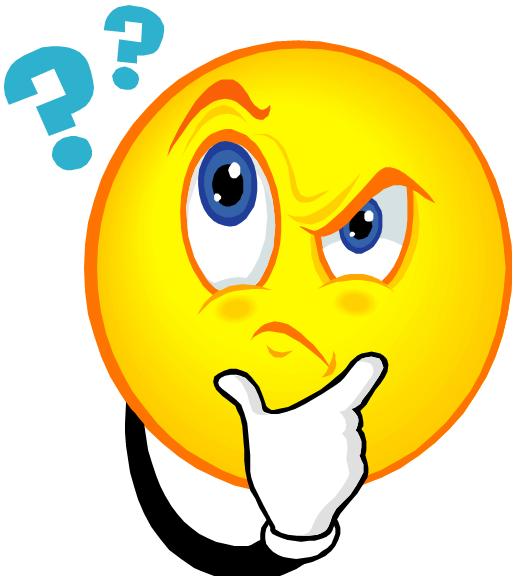 Актуальность проекта:
Увеличение ассортимента детской косметики,
    ее необдуманное использование приводит
    к участившимся случаям  возникновения
    аллергии и других 
    кожных заболеваний 
    на косметические 
    средства у девочек 
    нашего класса.
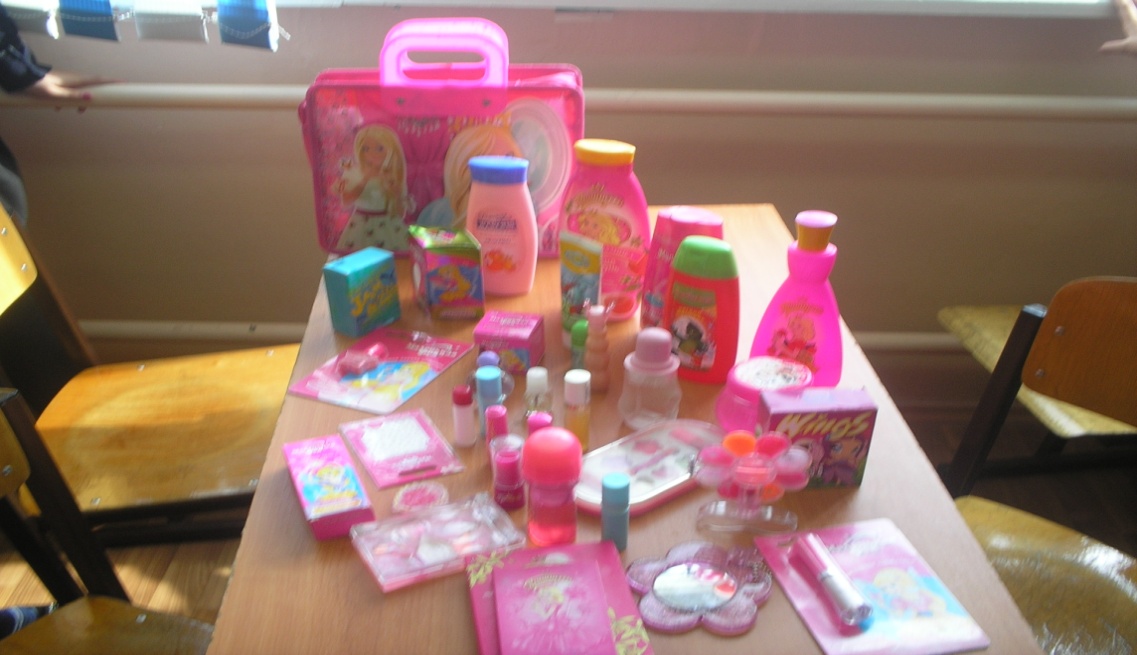 Методы исследования:
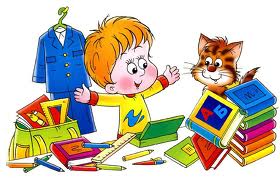 Поисковый.
Метод анкетирования.
Словесный.
Поставленная проблема
Детская косметика – вред или польза?
Как быть модным, красивым и не навредить здоровью? 
 Можно ли скрыться от 
опасности, покупая
 декоративную косметику?
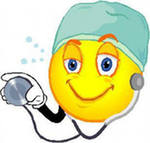 Результаты проекта:
Поделились с одноклассниками полученными выводами, обратили их внимание на пользу «народной» косметики и парфюмерии, в отличие от экологически опасной.
 Разработали сценарий классного часа « Как быть красивым и здоровым?»
Создали буклет для девочек класса с рекомендациями по выбору и правилами пользования детской косметикой.
Подготовили выставку гигиенической косметики, которой мы рекомендуем пользоваться.
Оформили стенд для одноклассников из истории косметики «Это интересно».
Представили результаты своей работы в виде  презентации на страничке «Здоровье» школьного сайта.
 http://mou78.togliatty.rosshkola.ru/roditelyam/konkurs.aspx
Использование косметики на Руси
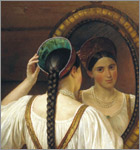 В России косметика появилась в 17 веке. В моду стали входить белила и румяна, которые применялись в большом количестве. Часто русские женщины выглядели нелепо из-за неумелого применения декоративной косметики. Пудра и румяна накладывались густым слоем, из-за чего лицо напоминало маску.
      Совсем по-иному выглядели девушки из простонародья. Все они обладали прекрасной и бархатистой кожей. Для румян часто пользовались бодягой, а также соками моркови и свеклы. Народная медицина Древней Руси хранит в себе множество рецептов по уходу за телом и волосами. Наши бабушки в качестве косметических средств широко применяли лекарственные растения, хлебный квас, кисломолочные продукты, рассол от соленых огурцов, яичный желток, отруби, продукты пчеловодства, а также растительные соки и жиры. В Древней Руси гигиене и уходу за кожей также уделяли большое внимание. Для освежения тела делали массажи с мазями, приготовленными на травах, применяли так называемый “холодец” — настой из мяты. Косметика русских женщин основывалась не только на применении продуктов животного происхождения - молока, простокваши, сметаны, меда и животных жиров. До нас дошли рецепты наших предков, в которых огуречный сок, отвар петрушки делают лицо белым, а растительные жиры смягчают и восстанавливают эластичность кожи лица, шеи и рук. Свеклой румянили щеки. Им были хорошо известны и лечебные свойства дикорастущих трав. Настоем василька, например, протирали жирную, пористую кожу. Подорожник, листья крапивы, мать-и-мачехи, корни лопуха применяли при перхоти и выпадении волос.
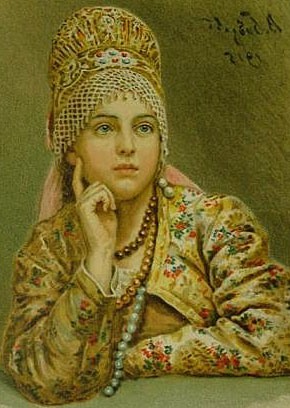 Мы провели анкетирование
На вопросы анкеты отвечали девочки начальных классов нашей школы. 
     График  указывает на положительные ответы.
     Вывод: 
      Чем старше девочки, тем больше им хочется пользоваться косметикой.     О вреде косметики они или не знают или считают , что взрослые преувеличивают опасность.
Ассортимент детской косметики
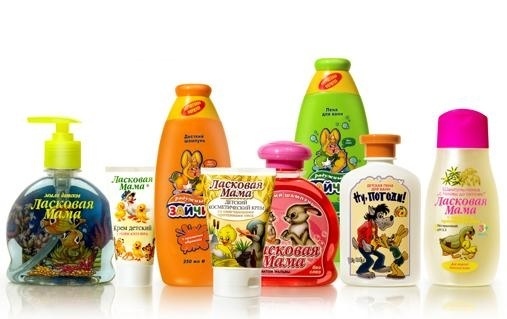 Диаграмма ассортимента детской косметики
Эмблемы известных марок детской косметики
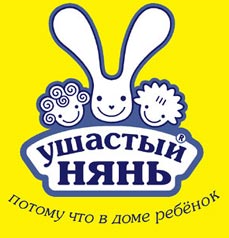 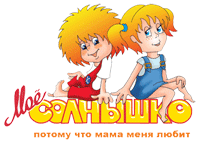 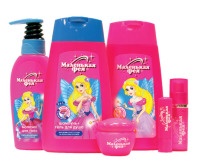 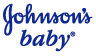 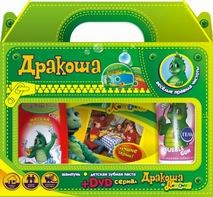 Результаты анкетирования:
Потребительский анализ косметических средств
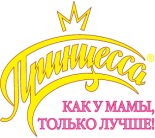 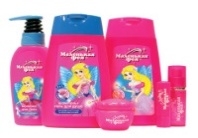 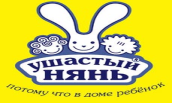 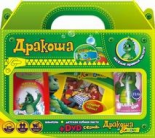 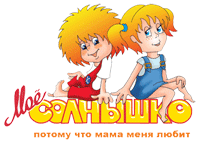 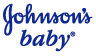 Мы спросили девочек еще раз:
Вредна ли декоративная косметика?
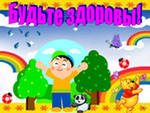 Вывод
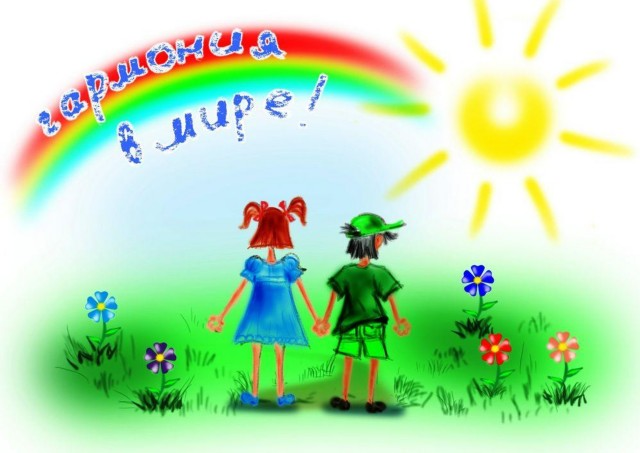 Вывод напрашивается сам собою:
                  Кто же прекраснее нас с тобою?
               За организмом нужно следить,
                                     А впечатление не косметикой производить!
                             Все хорошо может быть только в меру,
                                  А нам с тобой что исправлять, к примеру?
                      Косметика детская: за или против?
                                 Вред ли огромный иль польза, напротив?     
              Каждый сам для себя решает,
                        Как поступить всегда сам выбирает!

Зачем нам что-то менять, подкрашивать,
    украшать, если мы и так красивые для наших близких и друзей?
      Берегите свое здоровье!
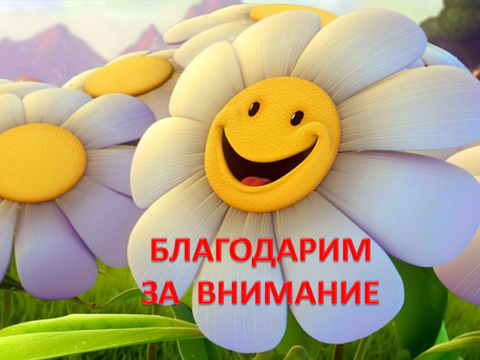